式の値
本時のねらい
代入や式の値について理解するとともに、文字が色々な値をとることができることについて理解を深める。
地上の気温をｘ（℃）とすると、地上から３km上空の気温は、ｘ－１８ （℃）である。地上の気温が２８℃のときの３km上空の気温は、
　　　　ｘ－１８

のｘに２８をあてはめて、２８－１８＝１０


問１　地上の気温が次のとき、
３km上空の気温は何度ですか？
(1)　ａ＝２４　(2)　ａ＝０　(3)　ａ＝－２
ｘに２８を代入する
文字の値
式の値
３㎞
10℃
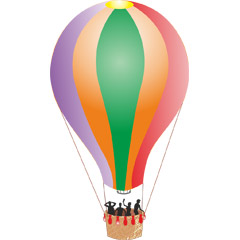 （　　　）℃
（　　　）℃
（　　　）℃
28℃
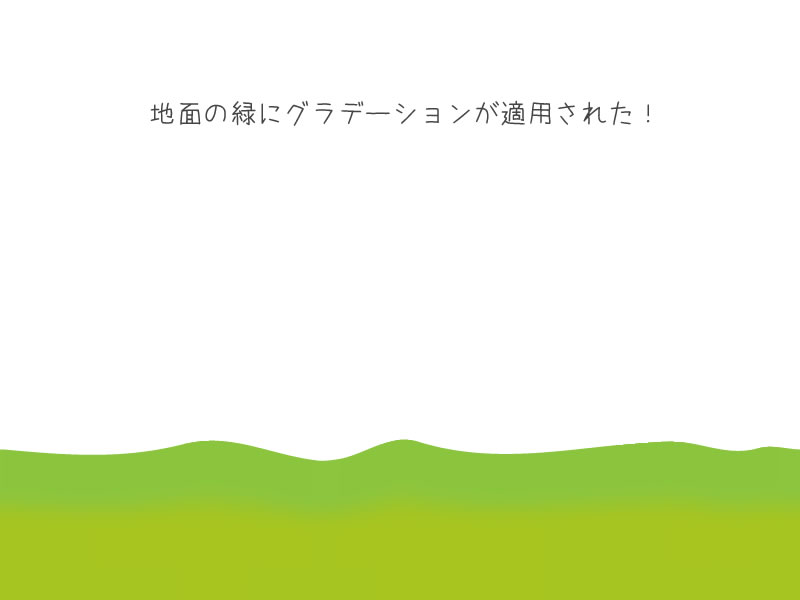 代入と式の値
例１　６－４ｘ
ｘ＝２のとき
６－４ｘ＝６－４×２
　　　　 ＝６－８
　　　　 ＝－２
ｘ＝－５のとき
６－４ｘ＝６－４×（－５）
　　　　 ＝６＋２０
　　　　 ＝２６
問２　ｘの値が次の場合に、１２－２ｘの値を求めなさい。
(１)　ｘ＝７　　　　　　　　　　　　(２)　ｘ＝－８

　　－２　　　　　　　　　　　　　　　　　２８
例２　－ｘ
ｘ＝－３のとき
－ｘ＝（－１）×（－３）
　　 ＝３
例４　ａ２、－ａ２
ａ＝－３のとき
ａ２ ＝（－３）２
　  ＝ （－３） ×（－３）
　  ＝９
－ａ２ ＝－（－３）２
　 　  ＝ －｛（－３） ×（－３）｝
　      ＝－９
問５　ａの値が次の場合に、ａ２の値を求めなさい。
(１)　ａ＝６　　　　(２)　ａ＝－２


　３６　　　　　　　　　４
例５　３ｘ＋２ｙ
ｘ＝５、ｙ＝４のとき
３ｘ＋２ｙ
＝３×５＋２×４
＝１５＋８
＝２３
例６　－５ｘ－６ｙ　
ｘ＝３、ｙ＝－２のとき
－５ｘ－６ｙ
＝－５×３－６×（－２）
＝－１５＋１２
＝－３